Projekt „Věda do škol“
Pedagogická fakulta Univerzity Karlovy v Praze
Cíle projektu
Vytvořit a realizovat ucelenou nabídku kurzů dalšího vzdělávání a exkurzí pro pedagogické pracovníky Karlovarského kraje.
Zaměření vzdělávacích akcí
Rozvoj didaktik přírodních věd, matematiky a environmentální výchovy a vzdělávání (EVVO).
Podpora interdisciplinární a praktické výuky přírodovědných předmětů.
Cílová skupina
Učitelé, a to učitelé prvního stupně ZŠ, učitelé přírodovědných předmětů na ZŠ a SŠ, ale i učitelé dalších aprobací, protože některé aspekty trvale udržitelného rozvoje (environmentální etika, právní otázky ochrany ŽP) zasahují i do humanitních oborů. 
EVVO je vhodným průsečíkem těchto oborů a pro její úspěšnou realizaci v podmínkách základních a středních škol je interdisciplinární přístup učitelů nezbytný.
Nabídka
Exkurze
Interdisciplinární semináře
Jednooborové semináře

Link: http://vedadoskol.cuni.cz/
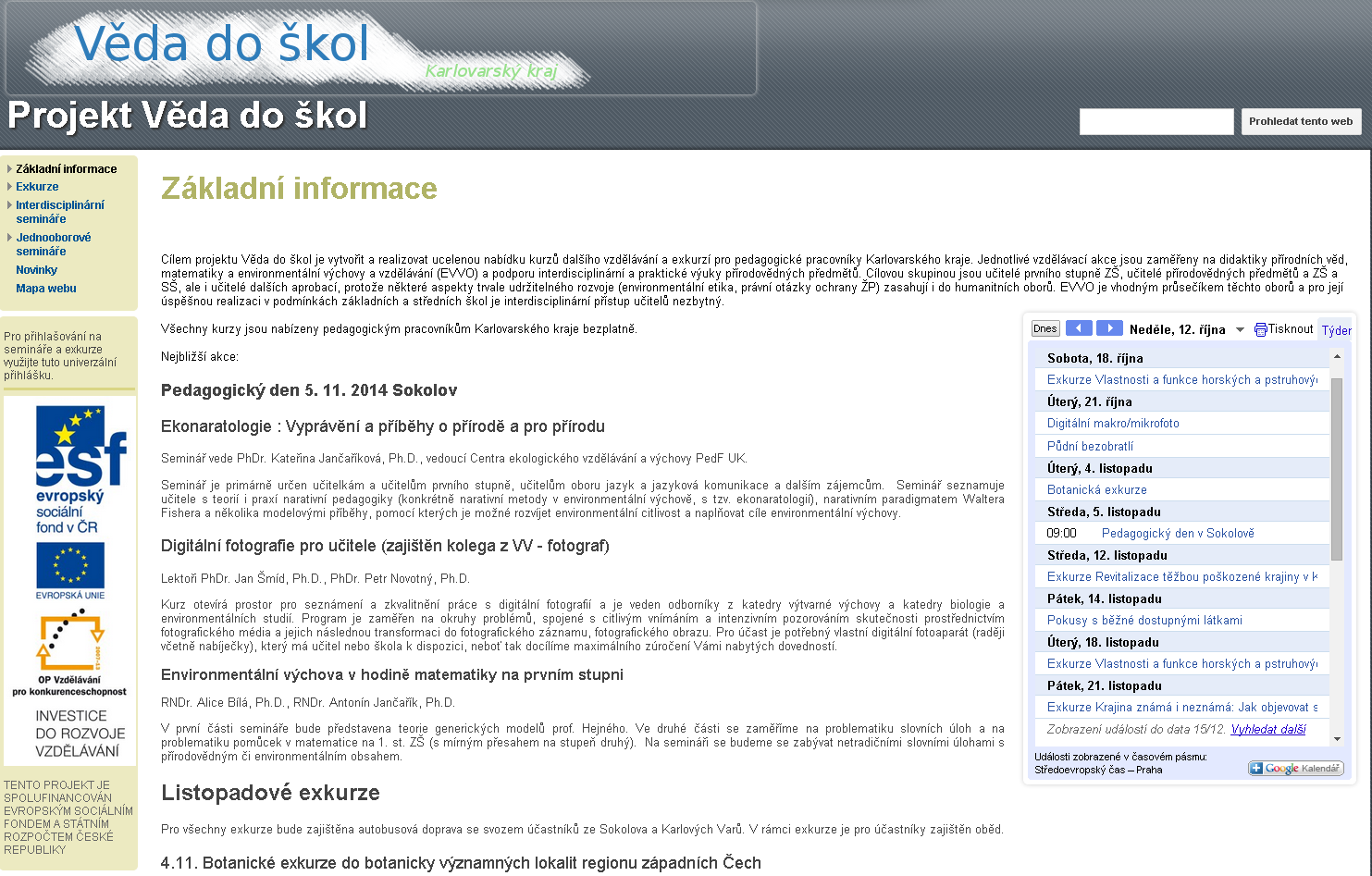 Spolupráce
Bečovská botanická zahrada – ZO ČSOP BERKUT (Bečov nad Teplou)
ZŠ Bečov na Teplou
Gymnázium Sokolov a Krajské vzdělávací centrum
DDM Karlovy Vary
Realizováno
Vydáno 15 metodických příruček.
Doposud realizován 17 seminářů a  4 exkurze.
Podpořeno 194 osob.
Zakončení projektu
Projekt bude ukončen k 31.12.2014
Plánujeme 350 proškolených pedagogických pracovníků
Udržitelnost
Očekáváme, že kurzy DVPP budou i po skončení projektu realizovány ve spolupráci s ekocentrem v Bečově nad Teplou a KVC Sokolov.
Všechny vytvořené projekty budou i nadále dostupné na webových stránkách projektu.
Děkujeme za pozornost!